78-летию со Дня Победы посвящается
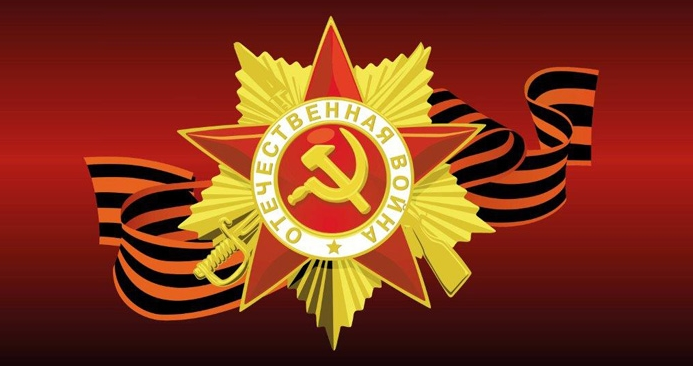 Виртуальная выставка книг о Великой Отечественной войне
Есть события, над которыми не властно время, которые навсегда остаются в народной памяти. Таким событием является Великая Отечественная война
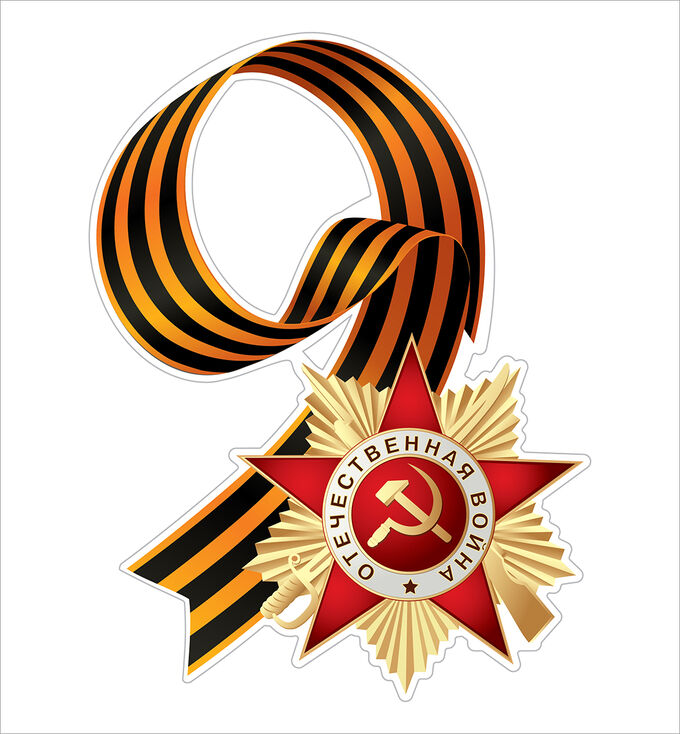 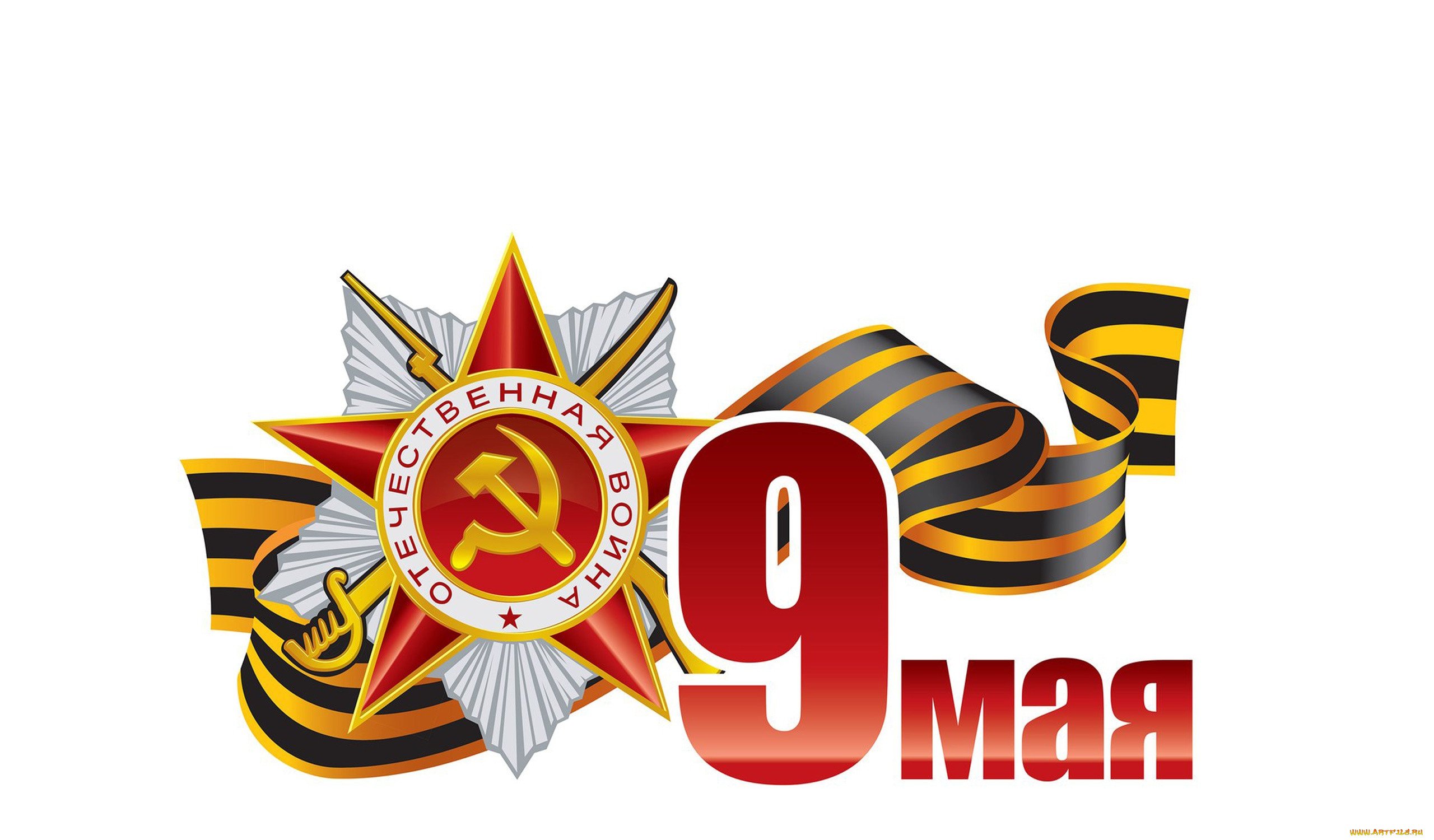 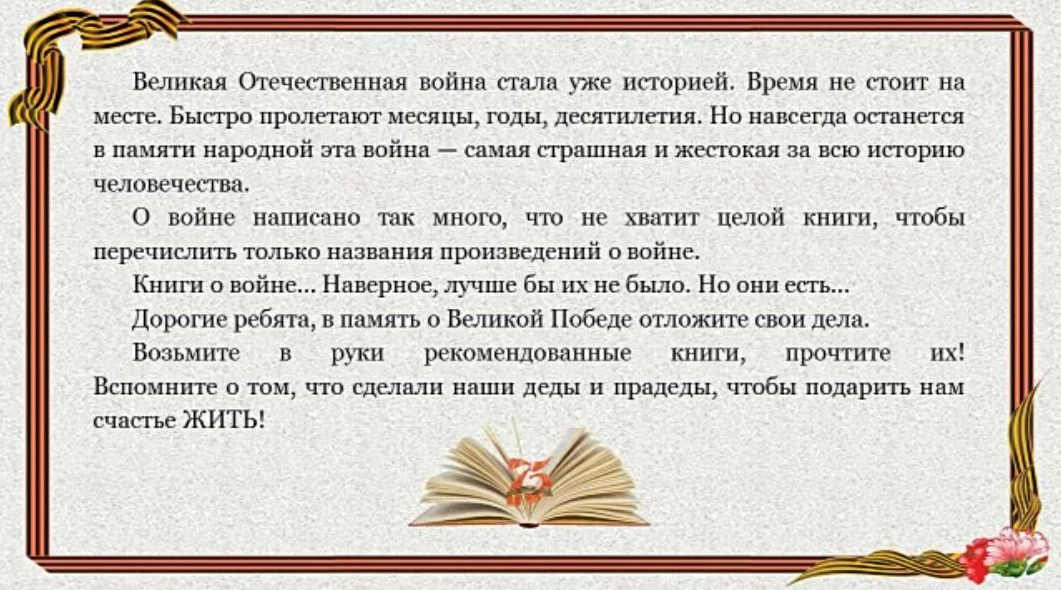 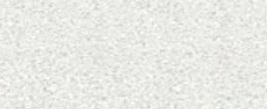 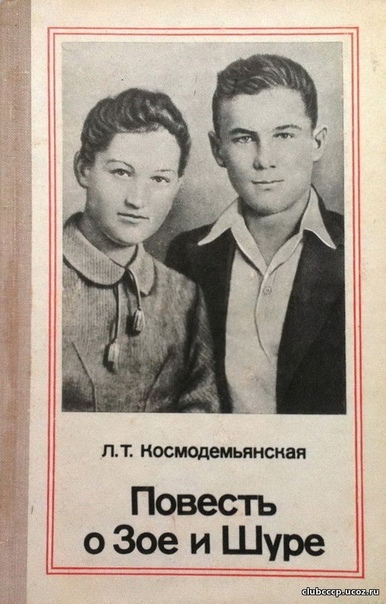 Книга “Повесть о Зое и Шуре” вышла в свет в 1949 году.О детях, которые родились и росли для счастья, для мирного труда – и погибли в борьбе с фашизмом, защищая свободу и независимость своего народа.Книга переполнена мудрыми мыслями женщины, сумевшей воспитать героев
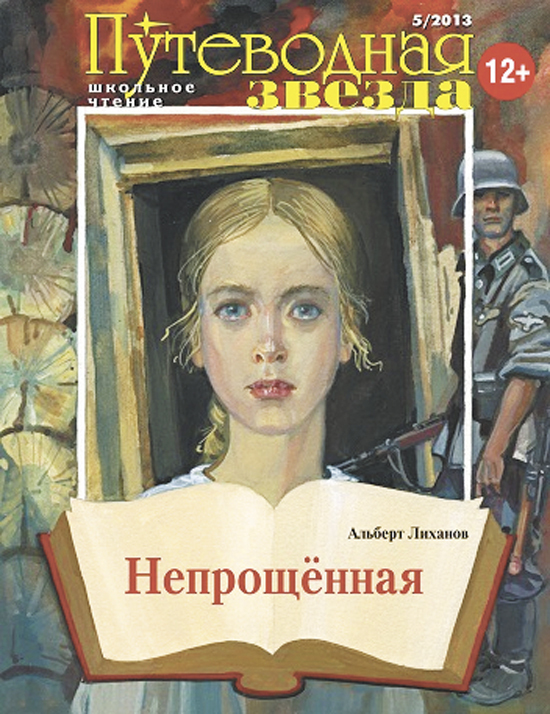 Роман посвящён малолетним узникам фашистских концлагерей – погибшим и живым – тем, кто не сумев противиться силе, одолел испытание, вынес неимоверное и остался Человеком
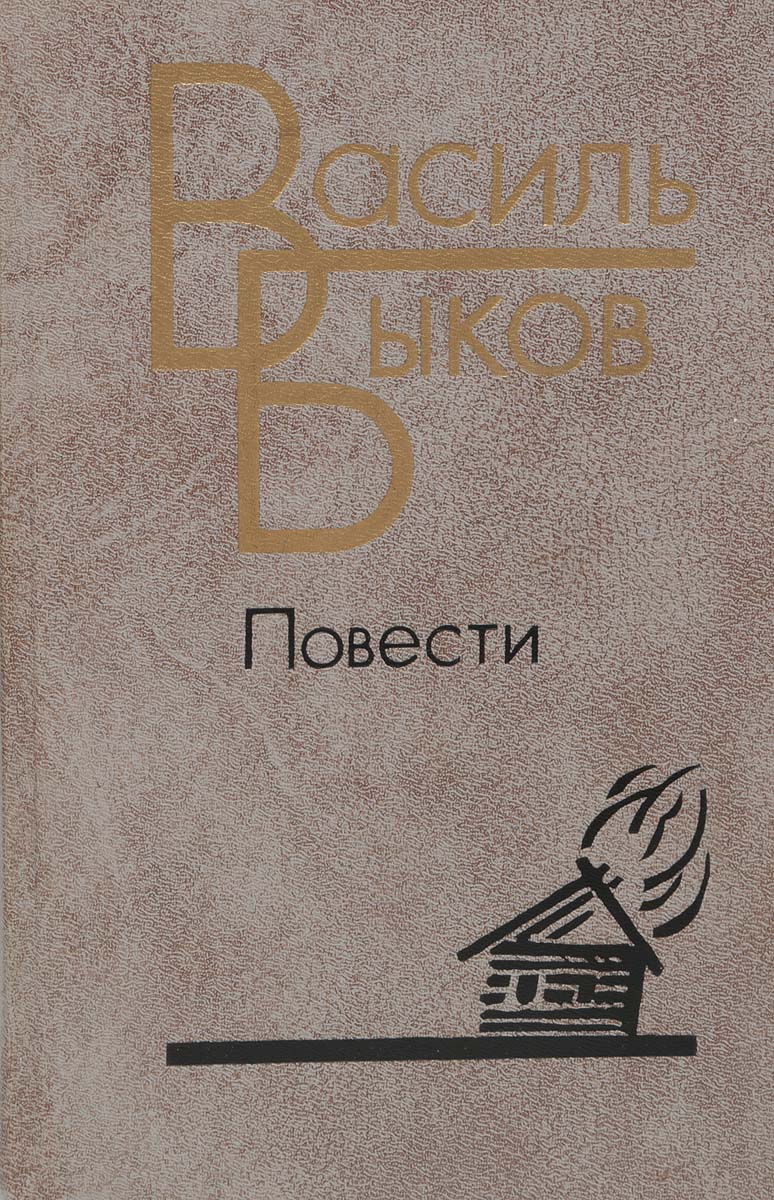 Повести выдающегося советского прозаика посвящены нравственному подвигу советских людей в годы Великой Отечественной войны в борьбе с фашизмом. В сборник вошли повести “Сотников”, “Обелиск”, “Пойти и не вернуться” и “Знак победы”.
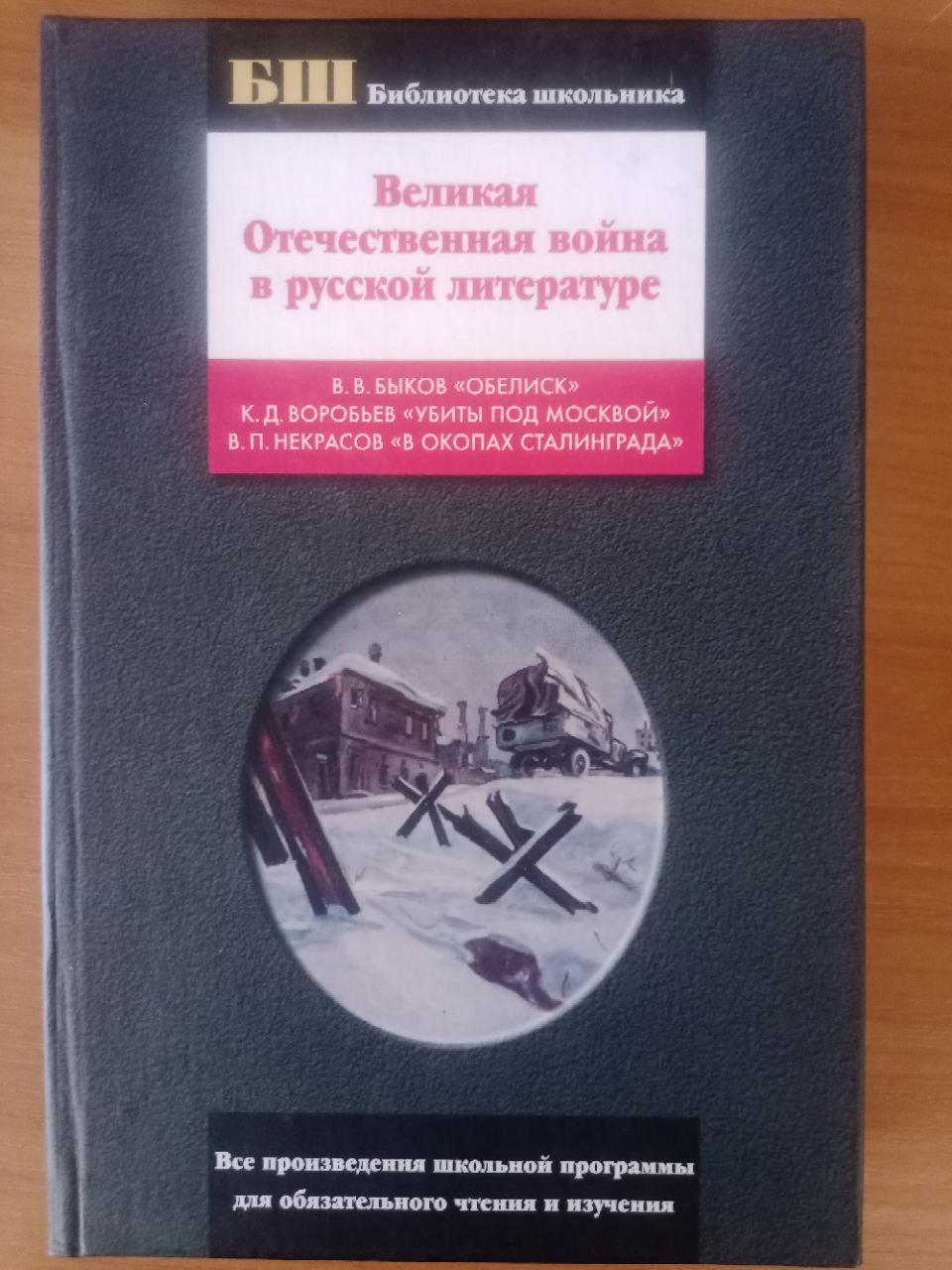 В книгу вошли произведения о Великой Отечественной войне: “Обелиск”, “Убиты под Москвой” К. Воробьева, “В окопах Сталинграда” В. Некрасова
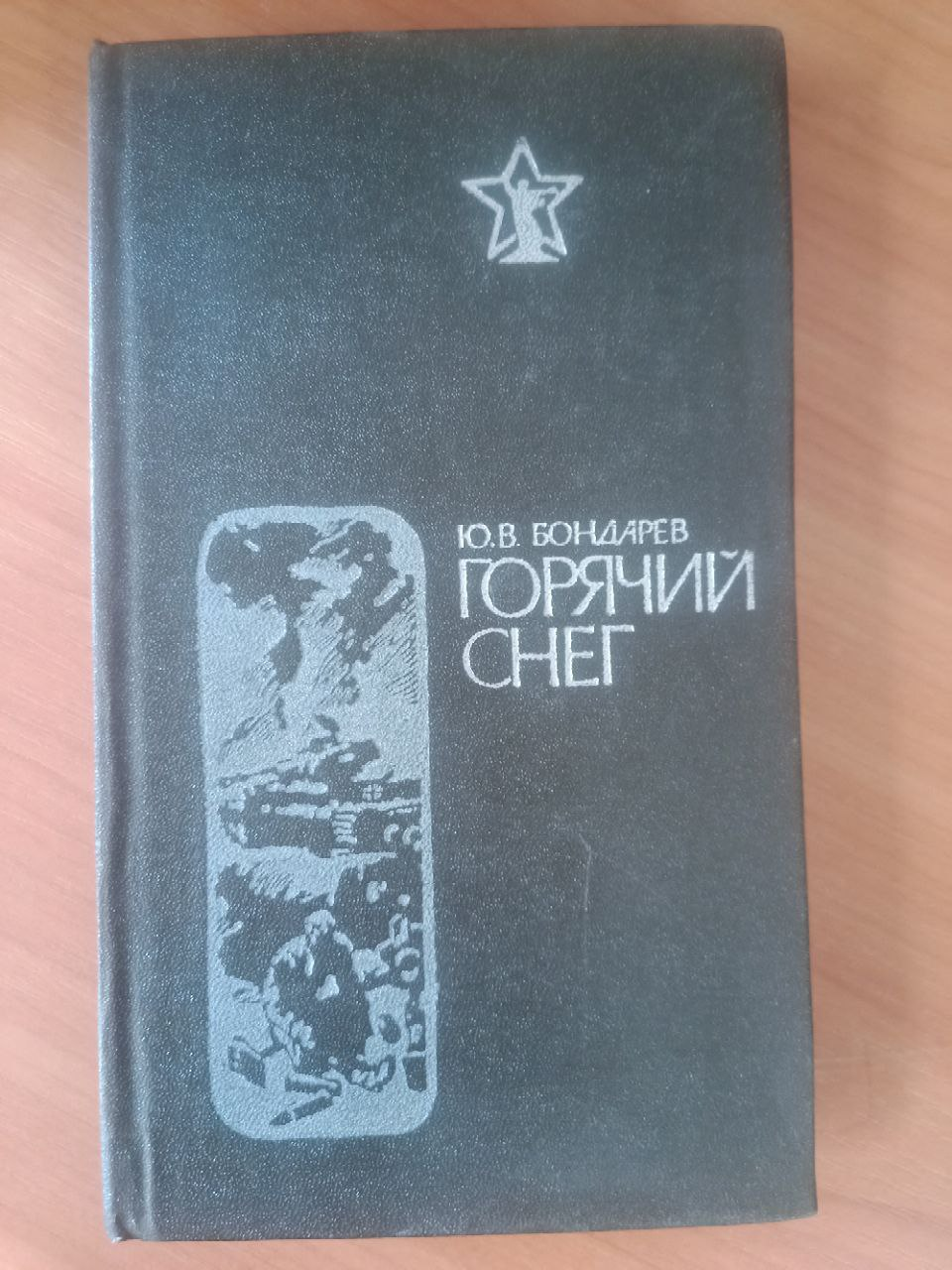 Книга Юрия Бондарева “Горячий снег” основана на реальных исторических событиях декабря 1942 года и рассказывает об одном из эпизодов героического сражения против фашистов на подступах к Сталинграду, в котором в полной мере проявились стойкость и сила духа русских солдат, защищавших родную землю
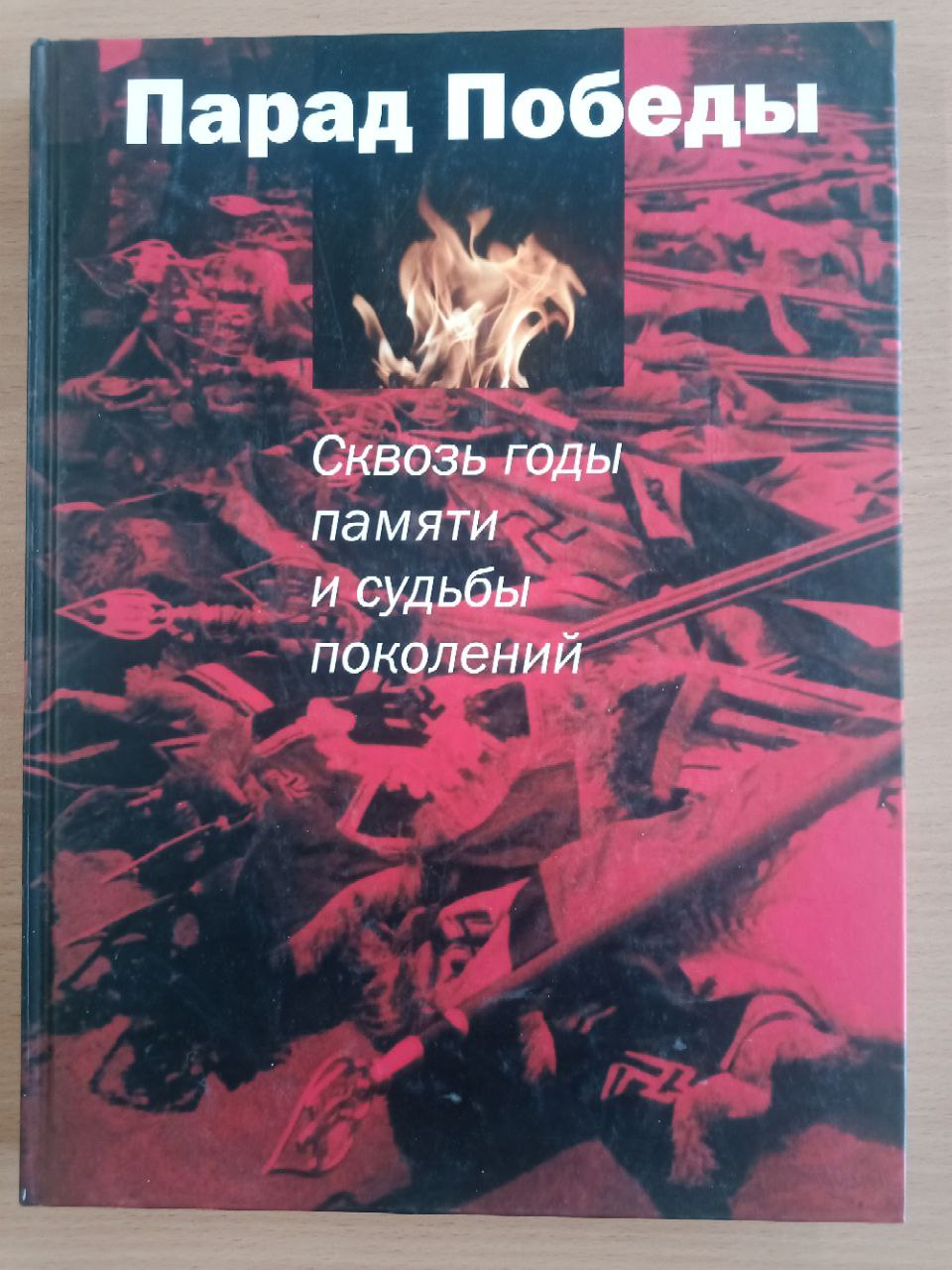 Книга- альбом. В этом издании опубликованы фотографии военных корреспондентов, документы, представленные Центральным музеем Вооруженных Сил, а также воспоминания участников парада Победы
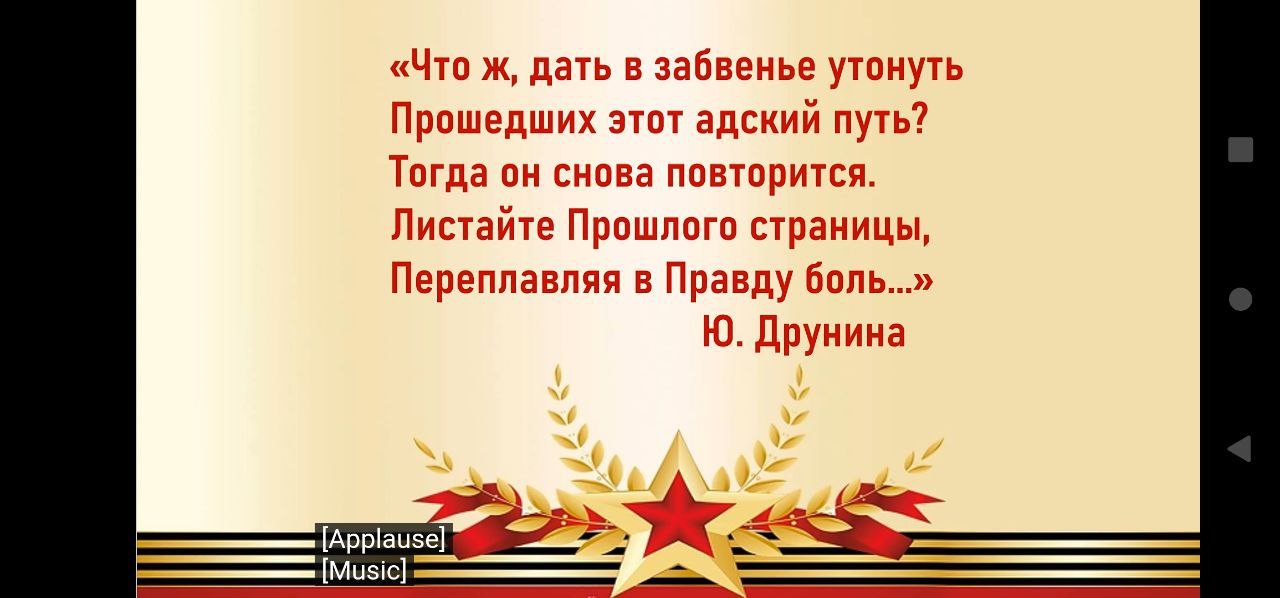 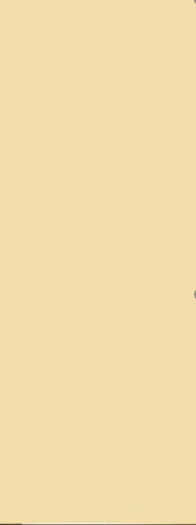 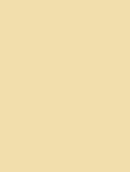 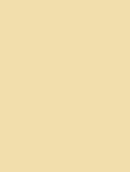 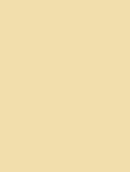 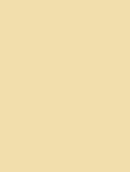 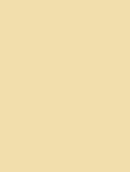 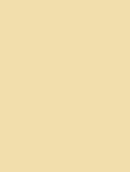 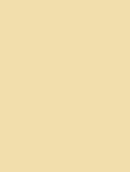 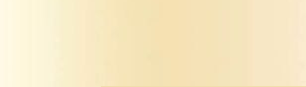 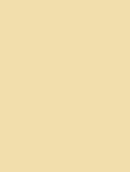 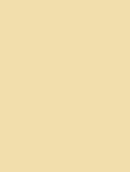 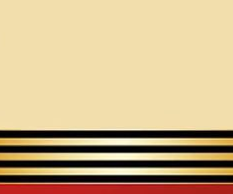 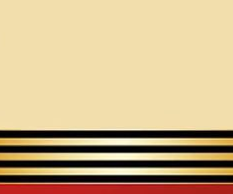 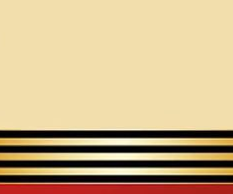 Приятного чтения! Ждём вас в нашем школьном информационно -библиотечном центре!
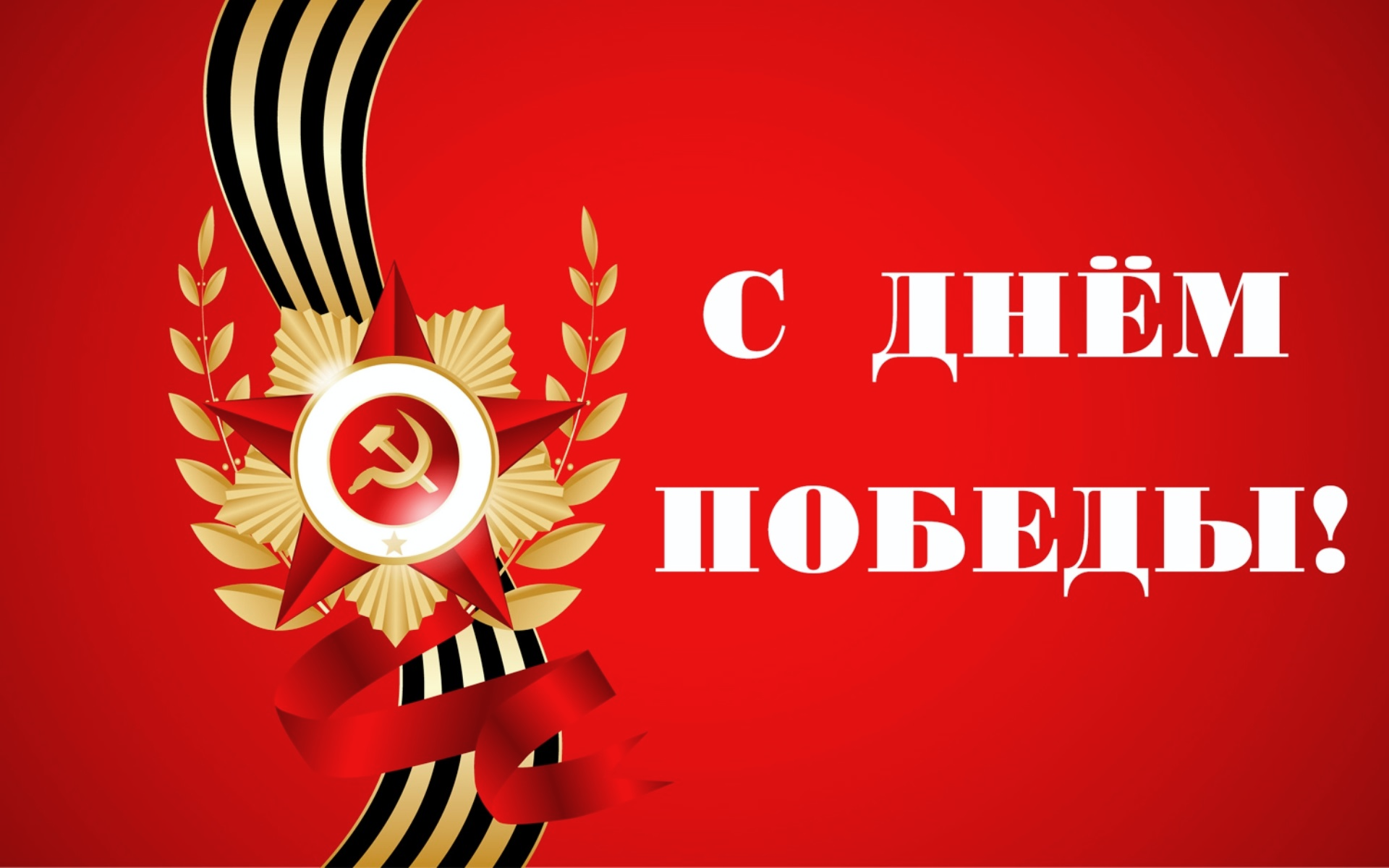